Volume by counting cubes - maths challenge
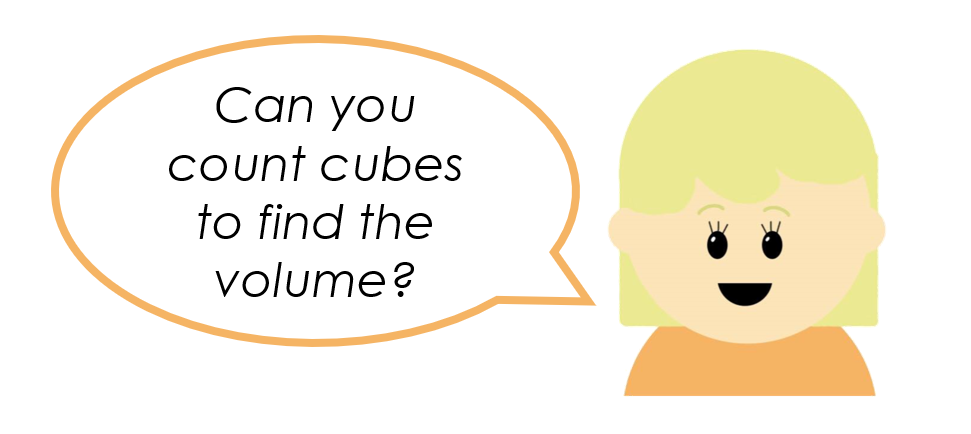 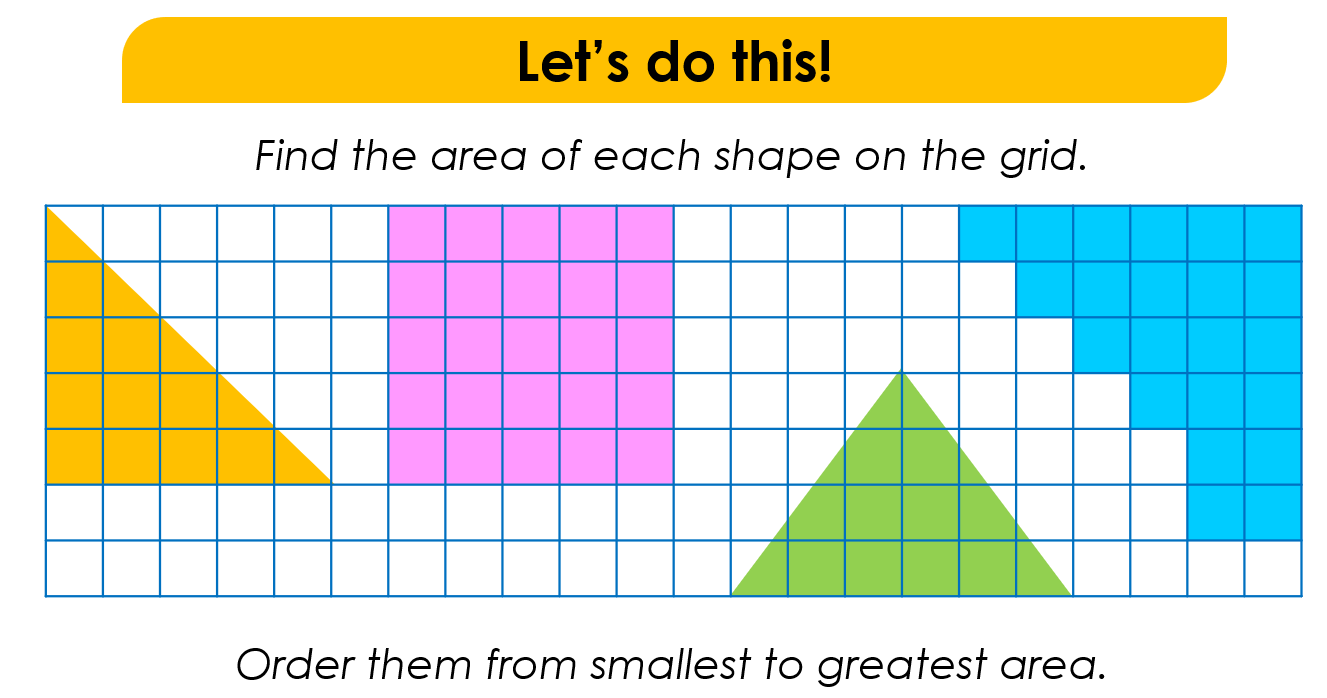 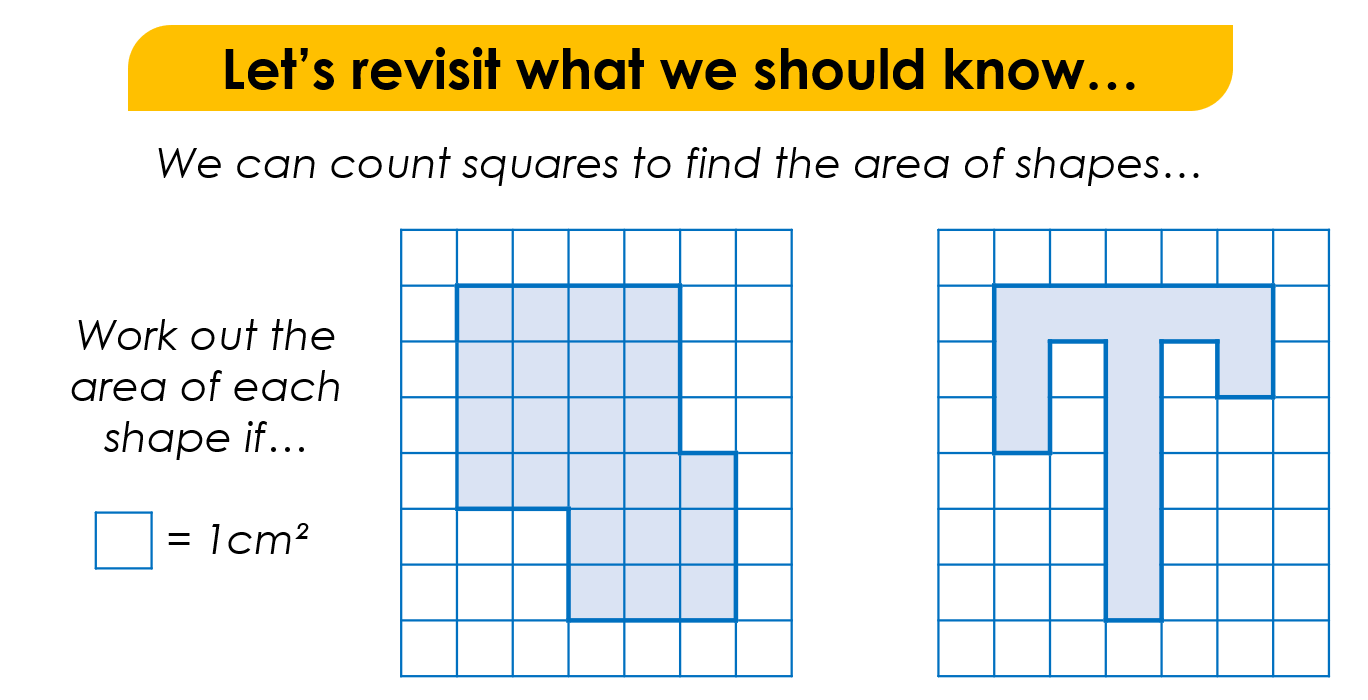 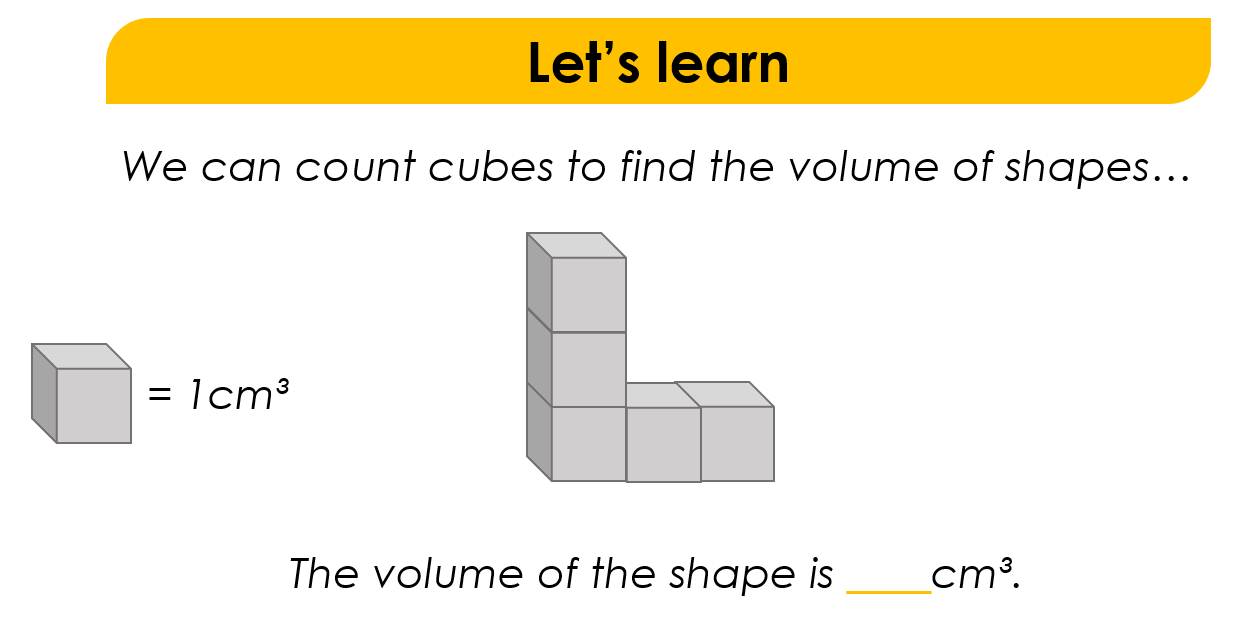 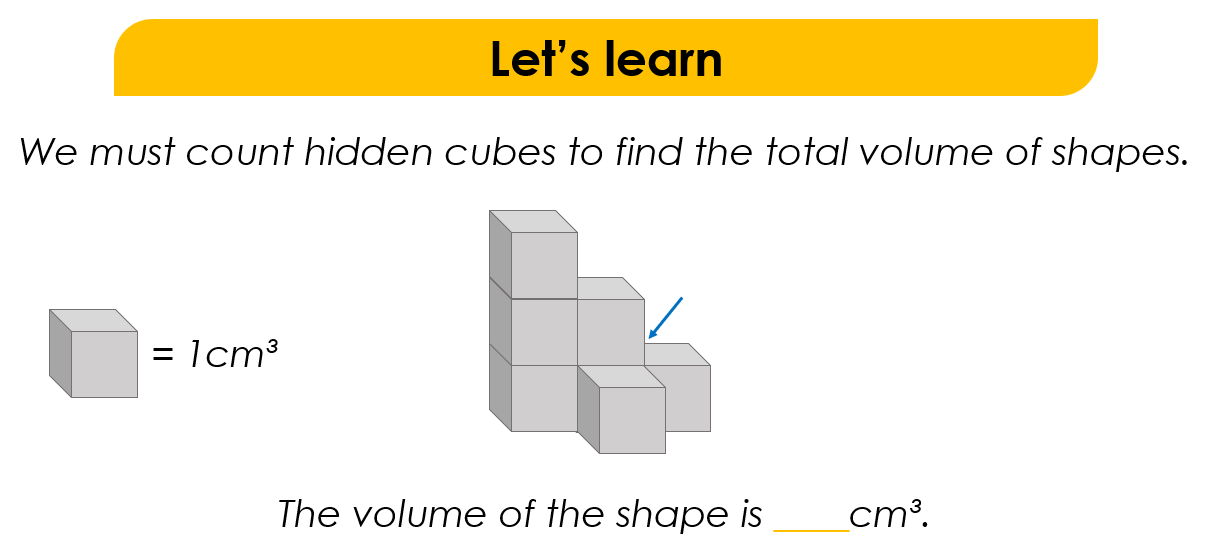 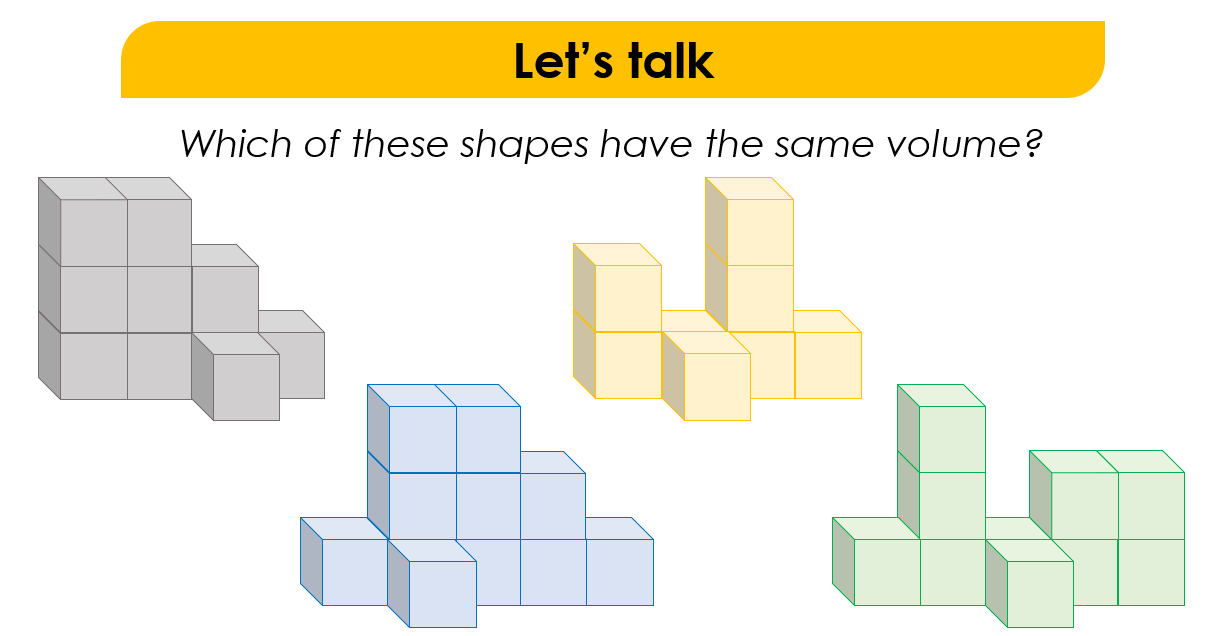 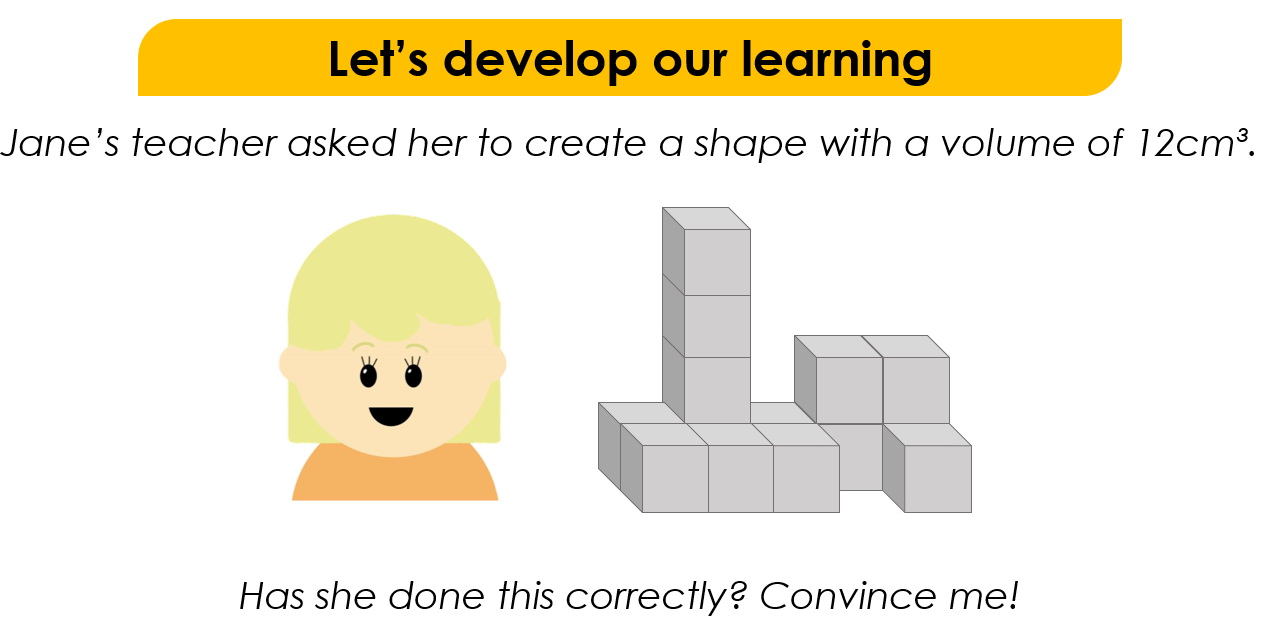 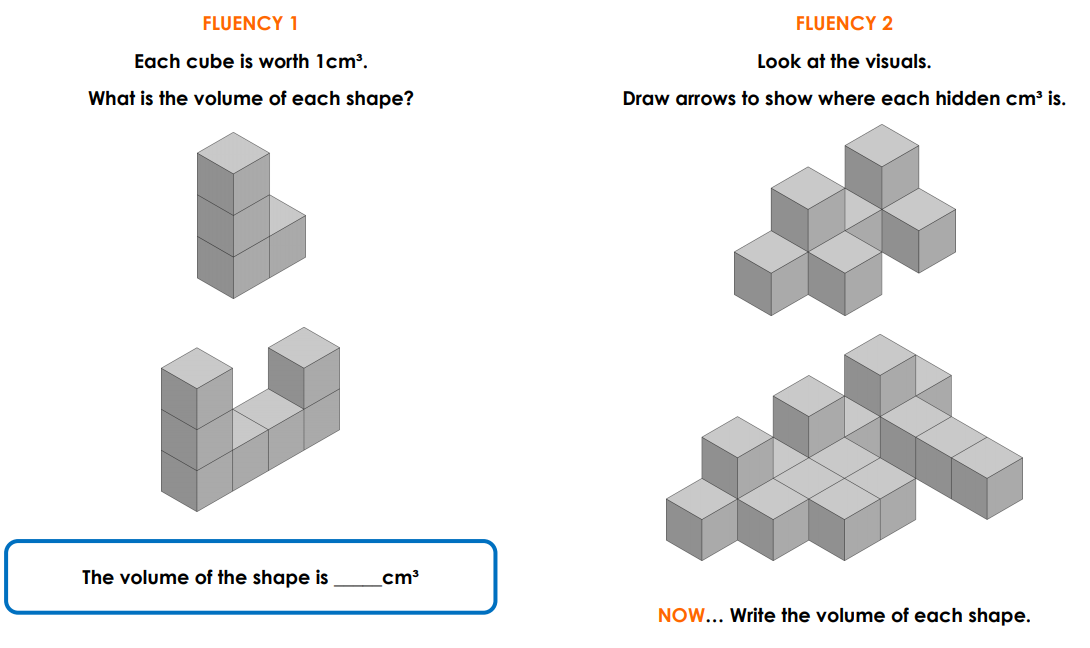 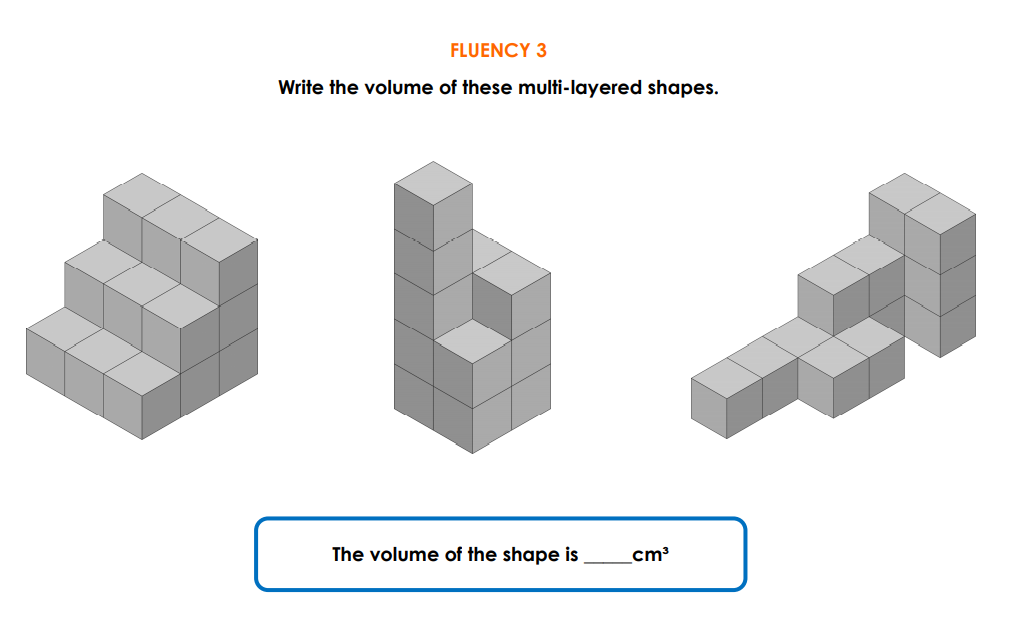 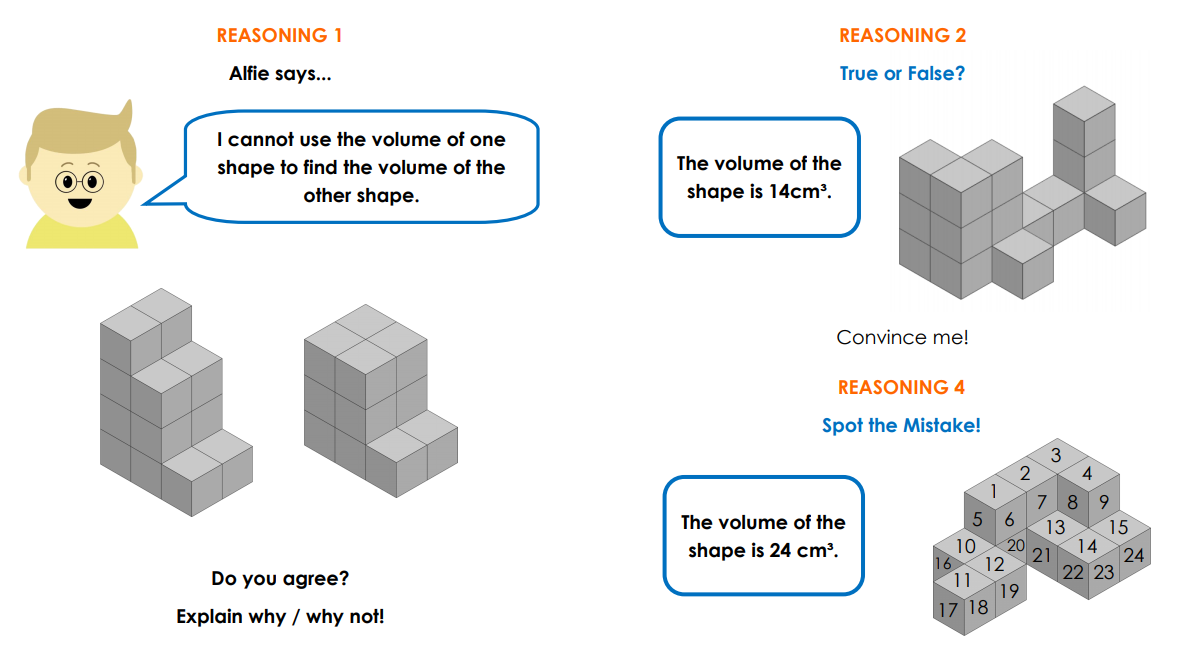 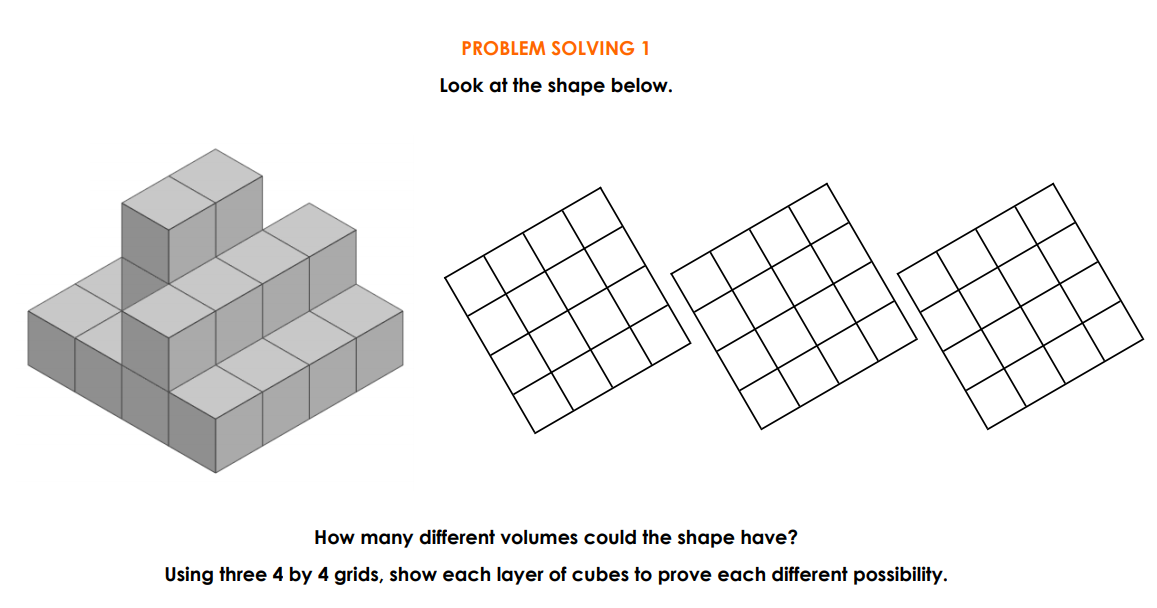 A
N
S
W
E
R
S
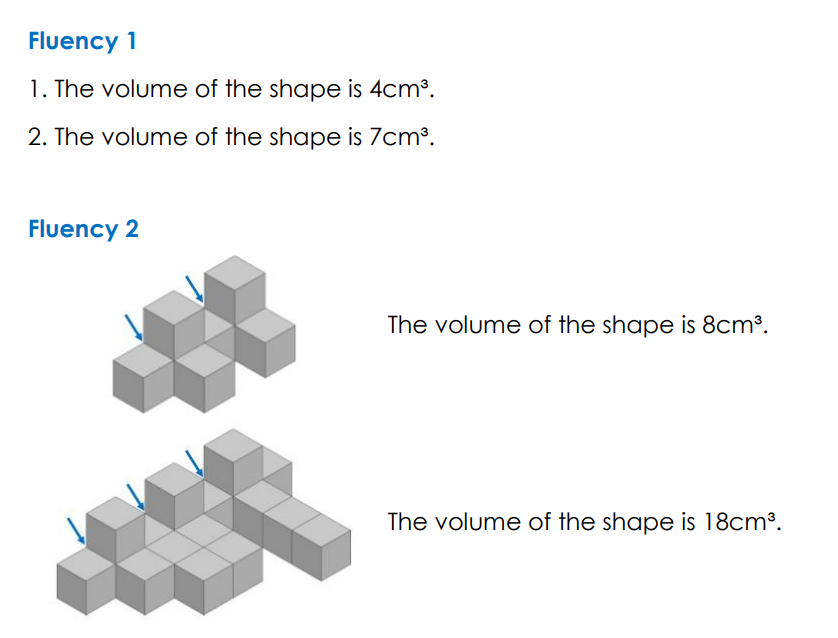 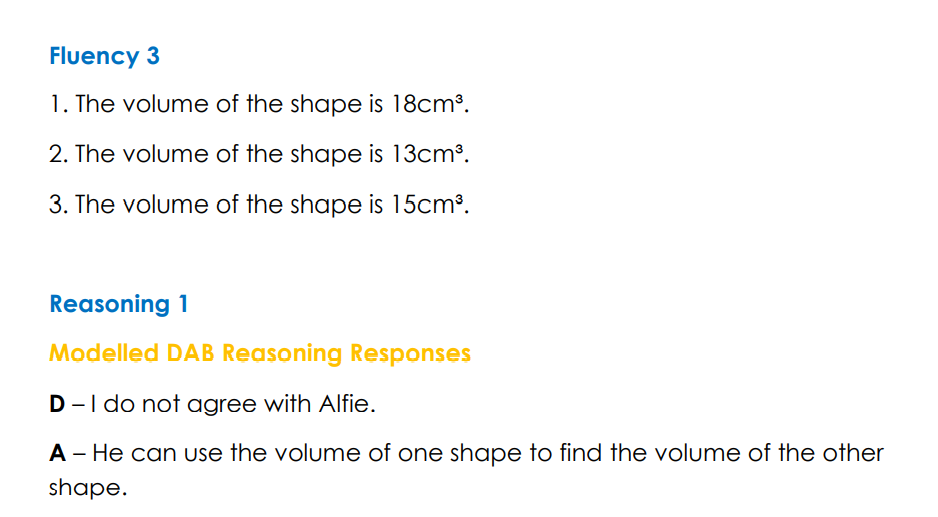 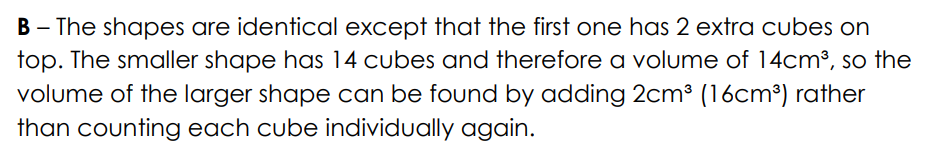 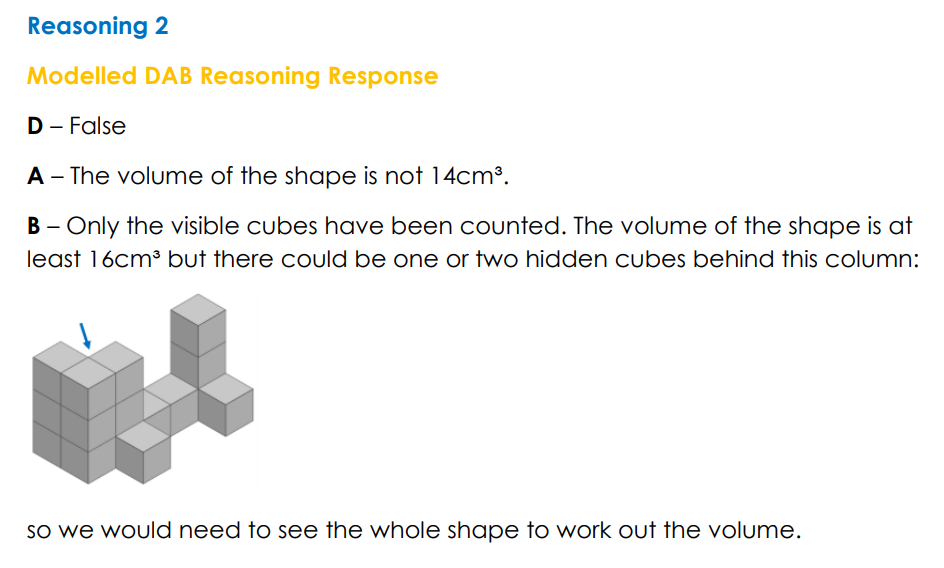 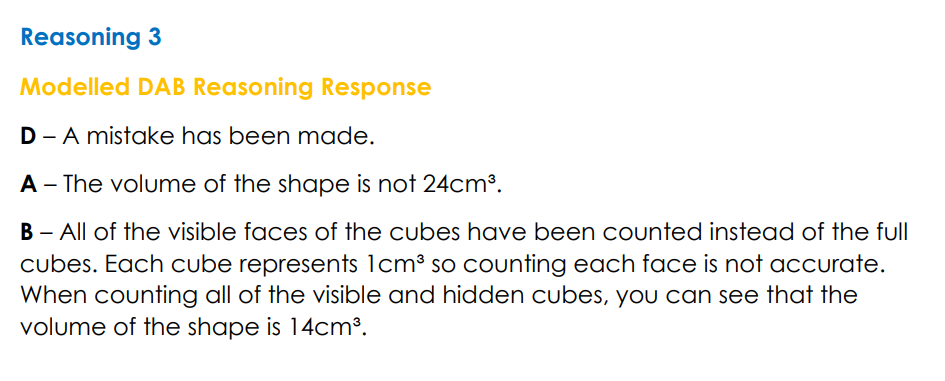 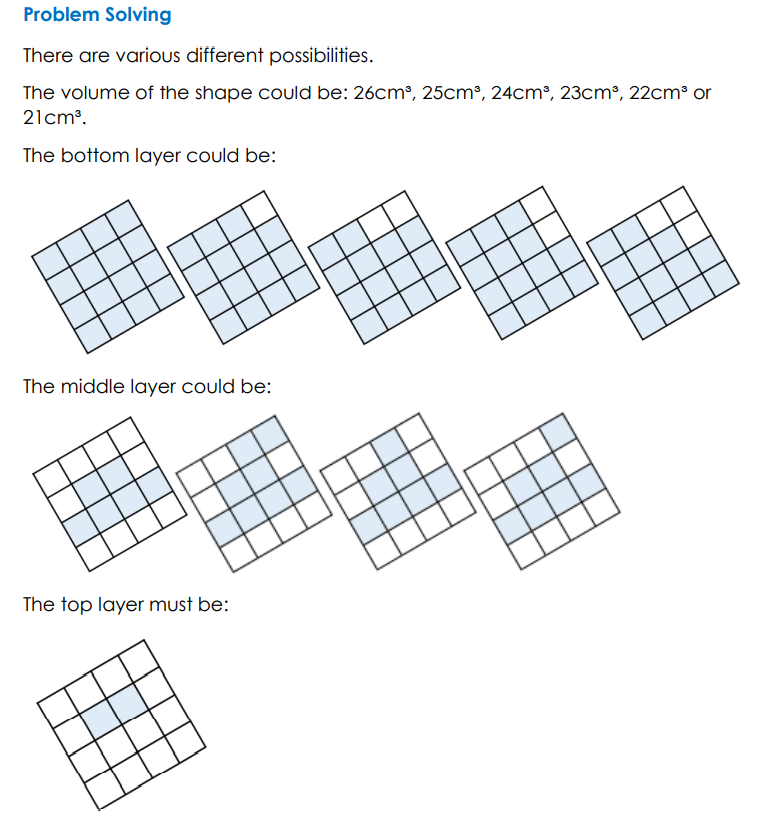 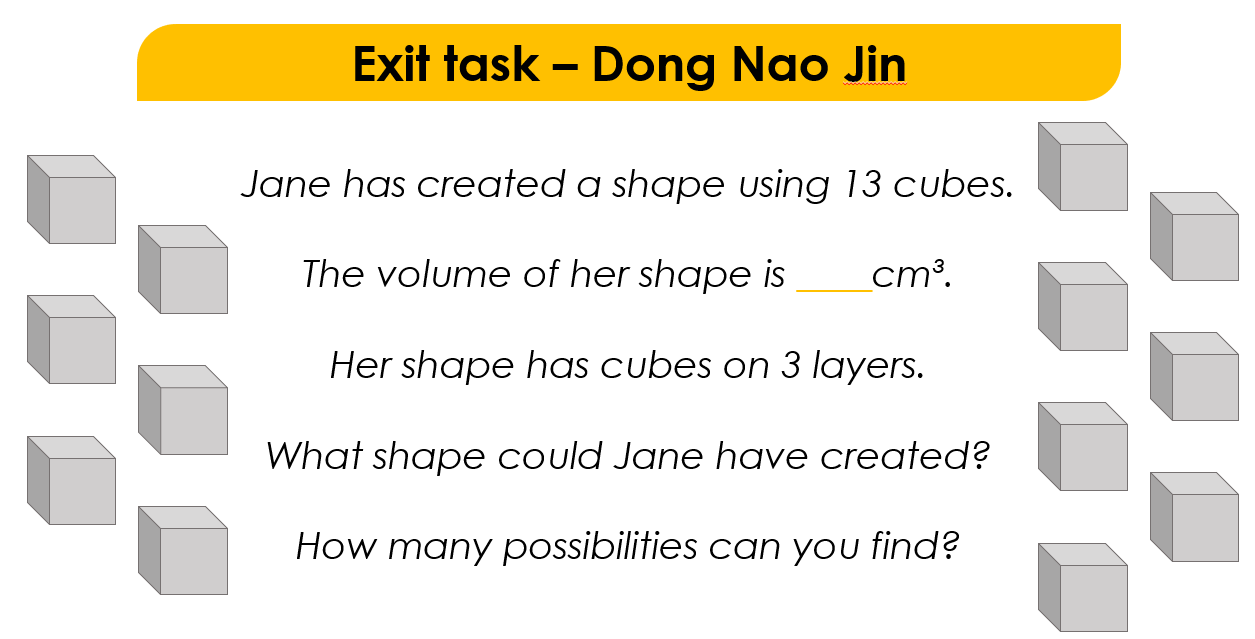